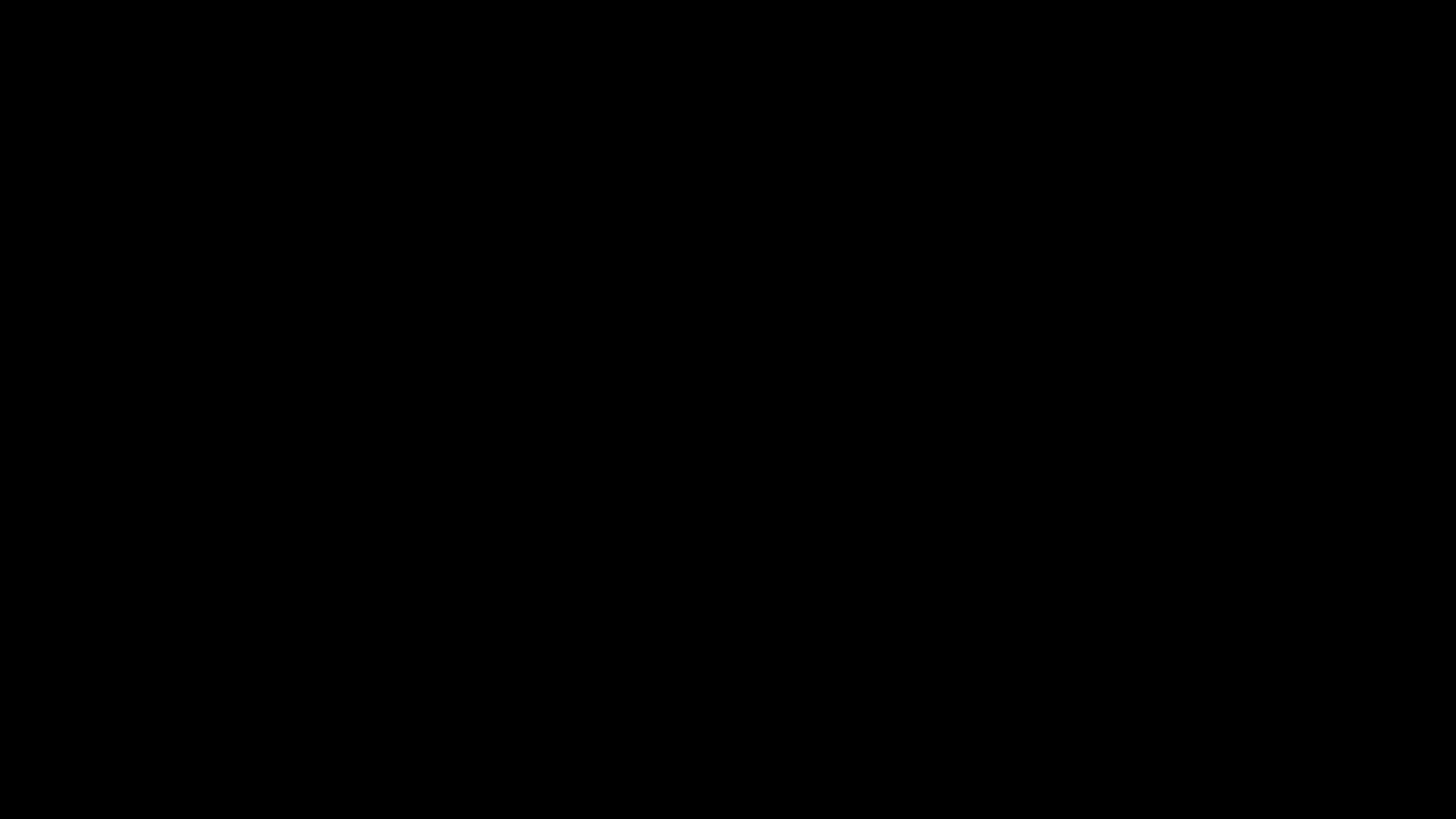 Daughters of Sarah
1 Peter 3:1-6
(37) I know that you are offspring of Abraham; yet you seek to kill me because my word finds no place in you. (38) I speak of what I have seen with my Father, and you do what you have heard from your father." (39) They answered him, "Abraham is our father." Jesus said to them, "If you were Abraham's children, you would be doing the works Abraham did, (40) but now you seek to kill me, a man who has told you the truth that I heard from God. This is not what Abraham did.
John 8:37-40 ESV
(7) Know then that it is those of faith who are the sons of Abraham.
Galatians 3:7 ESV
(1) Wives, in the same way submit yourselves to your own husbands so that, if any of them do not believe the word, they may be won over without words by the behavior of their wives, (2) when they see the purity and reverence of your lives. (3) Your beauty should not come from outward adornment, such as elaborate hairstyles and the wearing of gold jewelry or fine clothes.
1 Peter 3:1-6 NIV
(4) Rather, it should be that of your inner self, the unfading beauty of a gentle and quiet spirit, which is of great worth in God's sight. (5) For this is the way the holy women of the past who put their hope in God used to adorn themselves. They submitted themselves to their own husbands, (6) like Sarah, who obeyed Abraham and called him her lord. You are her daughters if you do what is right and do not give way to fear.
1 Peter 3:1-6 NIV
Sarah
Followed her husband
(1) Now the LORD said to Abram, "Go from your country and your kindred and your father's house to the land that I will show you. (2) And I will make of you a great nation, and I will bless you and make your name great, so that you will be a blessing. (3) I will bless those who bless you, and him who dishonors you I will curse, and in you all the families of the earth shall be blessed."
Genesis 12:1-5a ESV
(4) So Abram went, as the LORD had told him, and Lot went with him. Abram was seventy-five years old when he departed from Haran. (5) And Abram took Sarai his wife, and Lot his brother's son, and all their possessions that they had gathered, and the people that they had acquired in Haran, and they set out to go to the land of Canaan.
Genesis 12:1-5a ESV
(10) "One who is faithful in a very little is also faithful in much, and one who is dishonest in a very little is also dishonest in much.
Luke 16:10 ESV
Sarah
Followed her husband
Demonstrated hospitality
(1) And the LORD appeared to him by the oaks of Mamre, as he sat at the door of his tent in the heat of the day. (2) He lifted up his eyes and looked, and behold, three men were standing in front of him. When he saw them, he ran from the tent door to meet them and bowed himself to the earth (3) and said, "O Lord, if I have found favor in your sight, do not pass by your servant.
Genesis 18:1-6 ESV
(4) Let a little water be brought, and wash your feet, and rest yourselves under the tree, (5) while I bring a morsel of bread, that you may refresh yourselves, and after that you may pass on--since you have come to your servant." So they said, "Do as you have said." (6) And Abraham went quickly into the tent to Sarah and said, "Quick! Three seahs of fine flour! Knead it, and make cakes."
Genesis 18:1-6 ESV
Sarah
Followed her husband
Demonstrated hospitality
Called her husband lord
(9) They said to him, "Where is Sarah your wife?" And he said, "She is in the tent." (10) The LORD said, "I will surely return to you about this time next year, and Sarah your wife shall have a son." And Sarah was listening at the tent door behind him. (11) Now Abraham and Sarah were old, advanced in years. The way of women had ceased to be with Sarah.
Genesis 18:9-15 ESV
(12) So Sarah laughed to herself, saying, "After I am worn out, and my lord is old, shall I have pleasure?" (13) The LORD said to Abraham, "Why did Sarah laugh and say, 'Shall I indeed bear a child, now that I am old?' (14) Is anything too hard for the LORD? At the appointed time I will return to you, about this time next year, and Sarah shall have a son."
Genesis 18:9-15 ESV
(15) But Sarah denied it, saying, "I did not laugh," for she was afraid. He said, "No, but you did laugh."
Genesis 18:9-15 ESV
(5) For this is how the holy women who hoped in God used to adorn themselves, by submitting to their own husbands, (6) as Sarah obeyed Abraham, calling him lord. And you are her children, if you do good and do not fear anything that is frightening.
1 Peter 3:5-6 ESV
(12) So Sarah laughed to herself, saying, "After I am worn out, and my lord is old, shall I have pleasure?" (13) The LORD said to Abraham, "Why did Sarah laugh and say, 'Shall I indeed bear a child, now that I am old?' (14) Is anything too hard for the LORD? At the appointed time I will return to you, about this time next year, and Sarah shall have a son."
Genesis 18:12-14 ESV
Sarah
Followed her husband
Demonstrated hospitality
Called her husband lord
Received power from her faith
(2) when they observe your chaste conduct accompanied by fear.
1 Peter 3:2 NKJV
(11) By faith Sarah herself received power to conceive, even when she was past the age, since she considered him faithful who had promised.
Hebrews 11:11 ESV
Sarah
Followed her husband
Demonstrated hospitality
Called her husband lord
Received power from her faith
(1) Sarah lived 127 years; these were the years of the life of Sarah. (2) And Sarah died at Kiriath-arba (that is, Hebron) in the land of Canaan, and Abraham went in to mourn for Sarah and to weep for her. (3) And Abraham rose up from before his dead and said to the Hittites,
Genesis 23:1-7, 19-20 ESV
(4) "I am a sojourner and foreigner among you; give me property among you for a burying place, that I may bury my dead out of my sight." (5) The Hittites answered Abraham, (6) "Hear us, my lord; you are a prince of God among us. Bury your dead in the choicest of our tombs. None of us will withhold from you his tomb to hinder you from burying your dead."
Genesis 23:1-7, 19-20 ESV
(7) Abraham rose and bowed to the Hittites, the people of the land. ... (19) After this, Abraham buried Sarah his wife in the cave of the field of Machpelah east of Mamre (that is, Hebron) in the land of Canaan. (20) The field and the cave that is in it were made over to Abraham as property for a burying place by the Hittites.
Genesis 23:1-7, 19-20 ESV
Daughters of Sarah
1 Peter 3:1-6
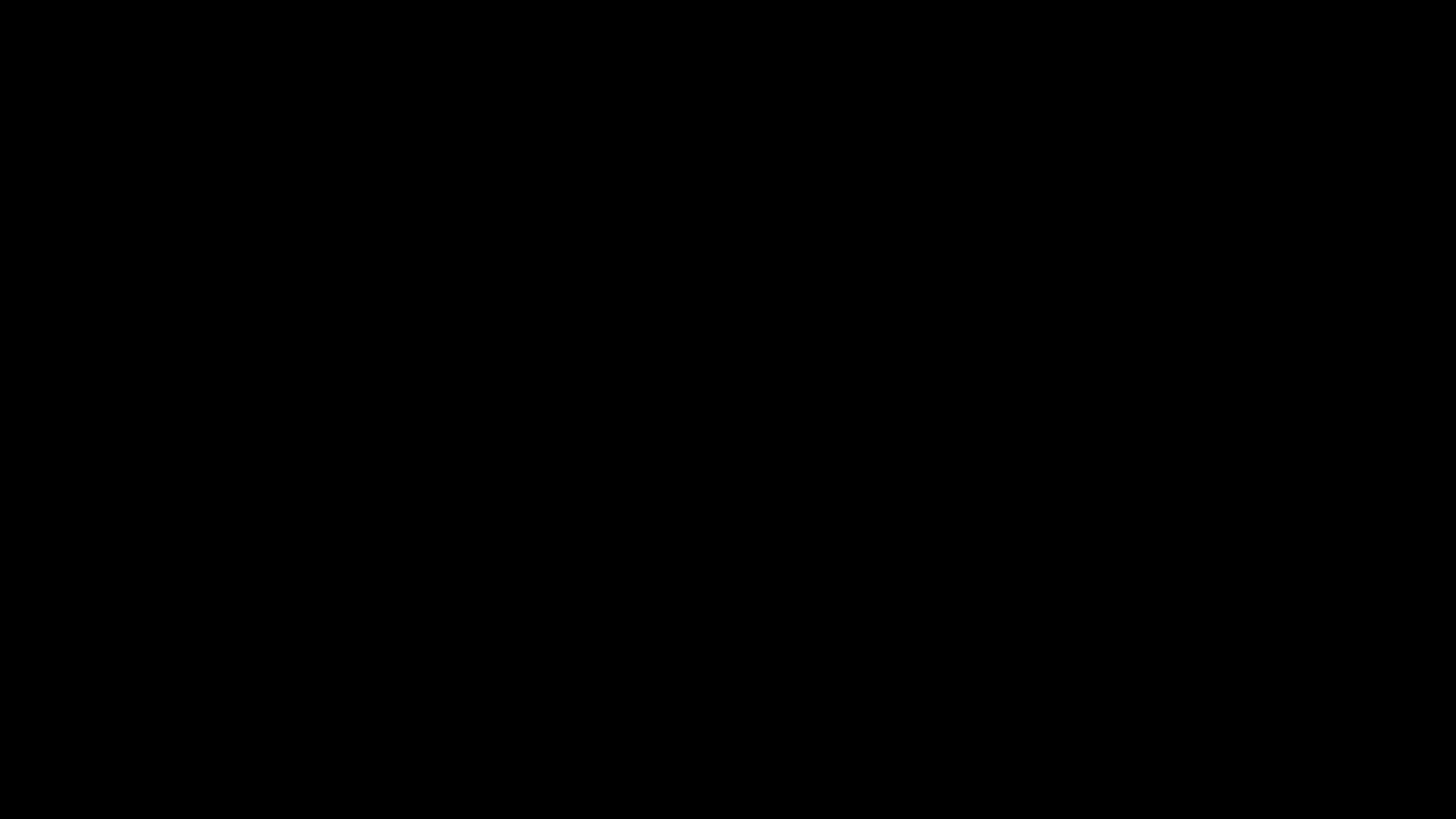